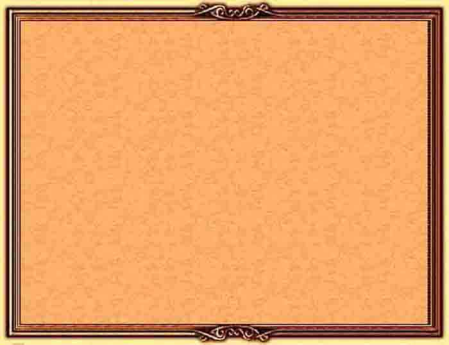 Поставьте точку так, чтобы:
 только в треугольнике и шестиугольнике;
только в прямоугольнике и треугольнике;
только в треугольнике,
        шестиугольнике,
                     прямоугольнике;
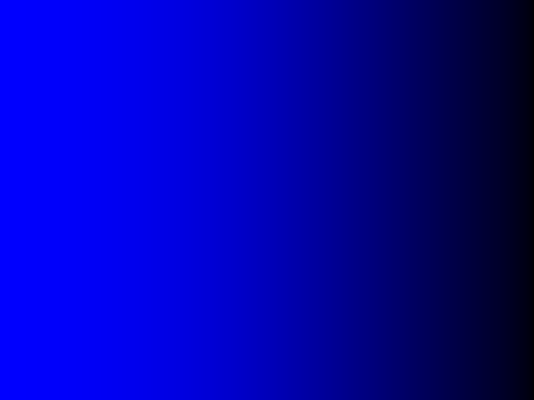 Поставьте точку так, чтобы она стояла на:
 всех фигурах;
* в овале;
* в треугольнике и ромбе.
Поставьте точку так, чтобы она располагалась на:
на пятиугольнике и овале;
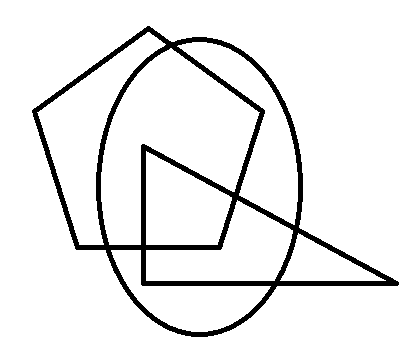 всех фигурах сразу;
на овале и треугольнике;
на овале;
на треугольнике.
Разделите прямоугольник на три равные части.
Заштрихуйте третью часть.
Разделите прямоугольник на три равные части.
Заштрихуйте две части.
9
Сколько квадратов вы увидели?
Сколько треугольников?
4
Сколько четырёхугольников?
23
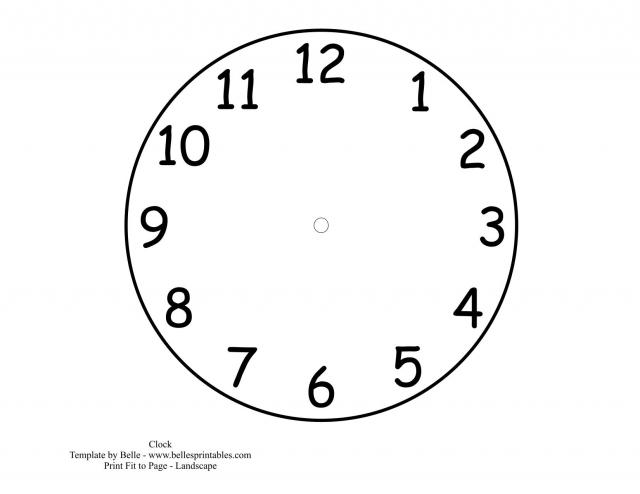 Как нужно разрезать циферблат часов на 6 частей так, чтобы во всех частях сумма чисел была одинаковой?
13
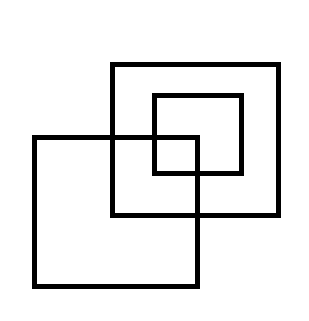 Сколько вы видите квадратов и
 сколько отрезков?